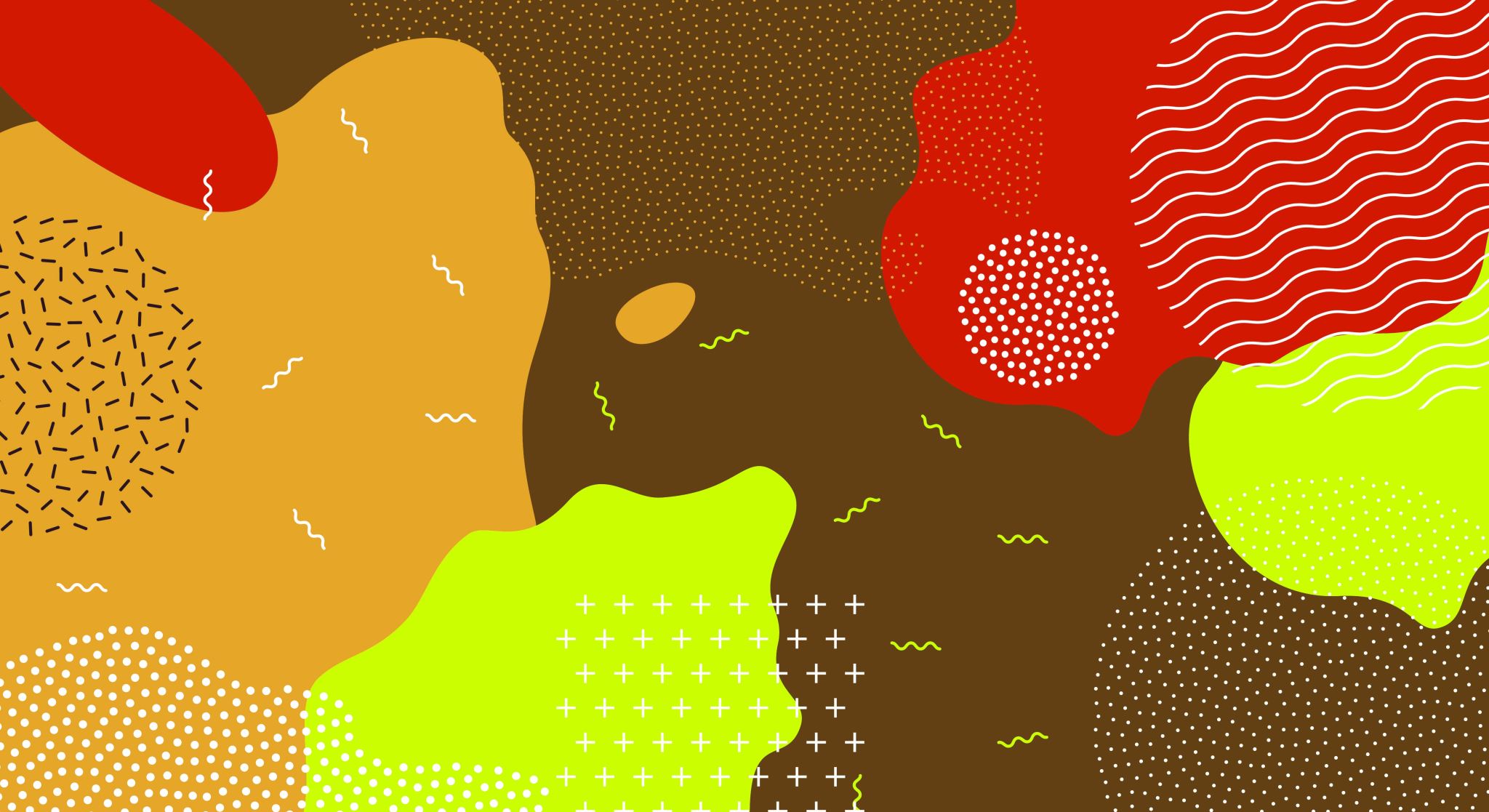 The Role of Regulation in Workplace Harm Reduction
Workshop Presentation at ACC Futures Coalition Injury Prevention Forum 2nd December 2022 by Ross Wilson
Overview
Injury Prevention or Harm Reduction?
Define “regulation”
Victorian Factories Act ancestry and its limitations
The Woodhouse Approach
The Robens Model
Modern Regulatory Theory
HSWA Implementation
Worksafe – Way Forward
Questions and Discussion
	(welcome throughout)
Injury relates to physical injury
S.30  AC Act deeming “disease” as injury obscures extent of health impacts.
63 workplace fatalities in 2021 compared with an estimated 750-900 work-related health deaths. 
“Harm reduction” embraces all work-related harm
Injury Prevention or Harm Reduction?
Developing and setting standards – e.g. as detailed rules, outcomes to be achieved or a process to be followed
Monitoring – compliance.
Compliance promotion and enforcement
Command and control
Usually assumed state has monopoly over the three functions
A functional definition of regulation
Victorian Factories Act ancestry and its limitations
First Factories Acts in Victorian Britain regulated hours of work and conditions for children, but gradually extended to other health and safety issues and premises.
Limitations included:
Difficulty of enforcement by criminal prosecution
Breaches not seen as “real crime”.
Usually technical, prescriptive and inflexible
Increasingly difficult to keep up with pace of change
Excluded workers from participation
Compare with French model
The Woodhouse Approach
The 1967 Royal Commission:
Specifically endorsed the Swedish model of employer –union cooperation and noted:
“….not even the most elaborate safety legislation can give the desired results unless it is supported by active collaboration between employers and employees”.
	Compensation for Personal Injury in New Zealand: Report of the  Royal Commission of Inquiry 1967 para 337
The 1988 Law Commission Review:
Noted the work of the Advisory Council on Occupational Safety and Health (ACOSH) and evidence that worker participation can dramatically improve safety performance, and that a voluntary Department of Labour code on elected health and safety representatives and committees had been promoted by ACOSH.
NZ Law Commission Report on the Accident Compensation Scheme NZLC R4 1988 at p 23
The UK Robens Model
The 1972  Robens Report and UK 1974 Health & Safety at Work Act 1974:
Self-regulation and tripartism influenced by Swedish model
Health and Safety in Employment Act 1992 
No worker participation – two legged stool influenced by neo-liberal politics but amended in 2003. Failure to implement.
Health and Safety at Work Act 2015
Post Pike River Disaster modern legislation and a new agency Worksafe.
Modern Regulatory Theory
Really Responsive Regulatory Approach  - In addition to traditional enforcement and education tools “insights driven” regulator focuses on upstream accountabilities, business models, supply chains, terms and conditions and contracting arrangements –beyond the direct employer.
Root cause analysis - Extend focus from most immediate cause or responsible person to examine the root cause.
David Weil Strategic Enforcement - Create a ripple effect by strategic enforcement – egregious breaches, high profile lead firms and “lowest road” players.
Malcolm Sparrow – “Pick important problems and fix them” with an analytical project approach.
HSWA Implementation
Working with business, unions and iwi – Te Kāhu Mātai 
Building capacity as funding permits – e.g. increased health focus and Kaimai Hauroa Inspectors
Developing regulatory practice based on modern regulatory theory
Encouraging worker participation – strong focus in Safe+ assessments and developing new worker rep models where necessary (e.g. Toroawhi in forestry)
Worksafe “Way Forward” strategy reflecting this approach